Урок по теме :
1 .Механическое движение.
2.Равномерное и неравномерное движение.
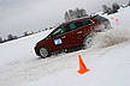 Механическое движение-изменение с течением времени положения тел относительно других тел.
Движение
Движенья нет,сказал мудрец брадатый.
Другой смолчал и стал пред ним ходить,
Сильнее бы не мог он возразить;
Хвалили все ответ замысловатый.
Но, господа,забавный случай сей
Другой пример на память мне приводит:
Ведь каждый день пред нами солнце ходит,
Однако ж прав упрямый Галилей.
                                          
                                      А.С.Пушкин
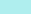 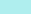 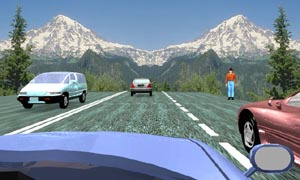 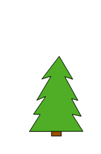 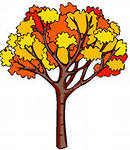 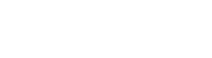 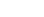 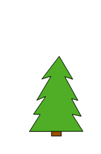 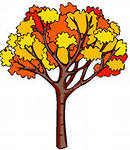 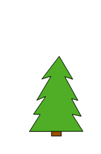 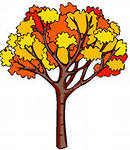 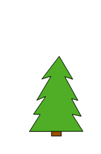 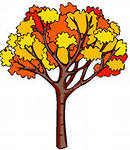 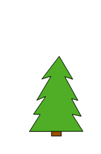 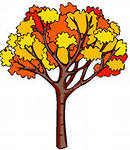 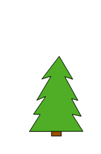 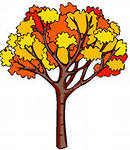 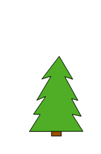 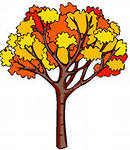 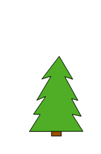 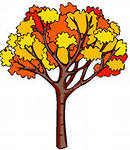 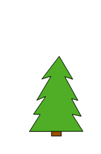 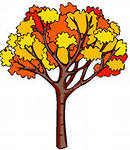 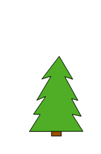 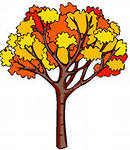 относительно
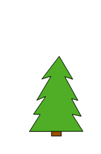 покоится
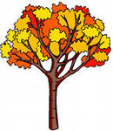 относительно
движется
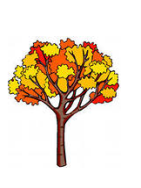 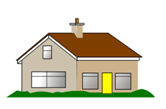 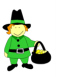 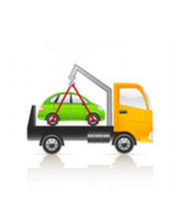 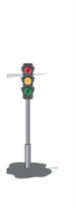 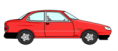 Задача1. Укажите относительно каких тел перечисленные ниже тела находятся в покое и относительно каких- в движении: пассажир в движущемся грузовике; легковой автомобиль, едущий за грузовиком на одном и том же расстоянии, груз в прицепе автомобиля.
Задача2. Относительно каких тел покоится и относительно каких тел движется человек, стоящий на тротуаре?
Задача 3. Перечислите, относительно каких тел водитель движущегося трамвая находится в состоянии покоя.
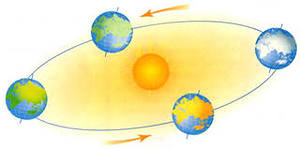 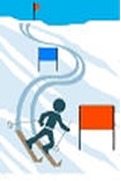 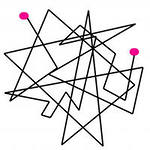 траектория
Длина траектории,по которой движется тело в течение некоторого промежутка времени, называется путем.
S-обозначение пройденного пути.
В  СИ: метр (м)
вне: км;см; мм и др.
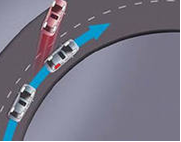 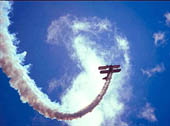 Задача 4.
Установите соответствие между примером механического движения и видом траектории.

ПРИМЕР                                                                ВИД ТРАЕКТОРИИ
А) падение метеора                                             1) окружность
Б) движение стрелки секундомера                     2) кривая
В) падение капли дождя в безветренную           3) прямая
              погоду.



            Задача5.

          Выразите пройденный путь в метрах: 

                   65 км

                   0,54 км

                   4 км 300м

                   2300см

                  4м 10 см
механическое движение
равномерное
неравномерное
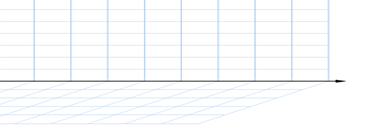 S2
S1
S4
S3
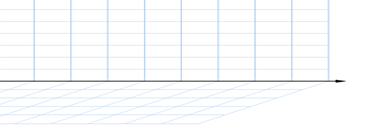 S3
S4
S2
S1
t3
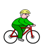 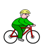 t4
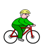 t1
t2
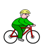 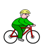 t2
t4
t1
t3
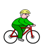 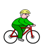 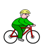 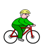 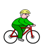 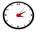 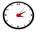 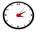 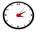 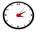 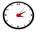 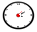 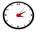 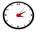 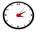 движение,при котором тело за любые равные промежутки времени проходит равные пути.
движение,при которм тело за равные промежутки времени проходит разные пути.
равномерное
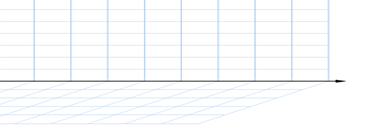 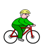 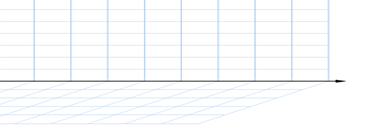 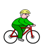 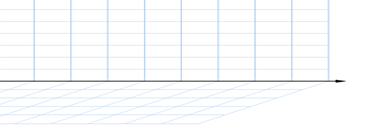 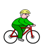 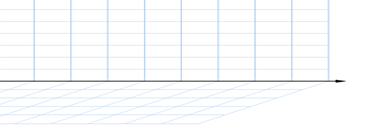 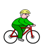 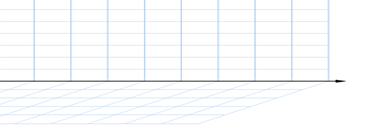 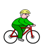 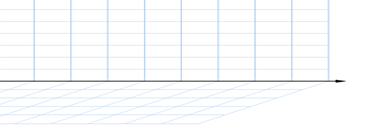 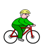 равномерное
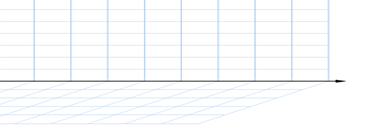 S3
S4
S2
S1
t2
t4
t1
t3
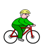 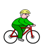 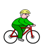 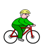 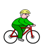 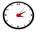 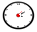 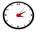 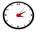 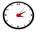 движение,при котором тело за любые равные промежутки времени проходит равные пути.
неравномерное
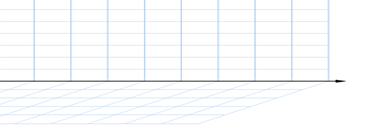 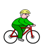 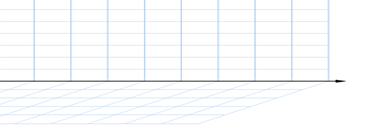 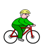 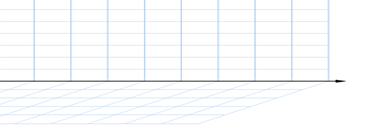 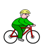 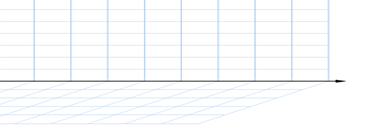 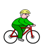 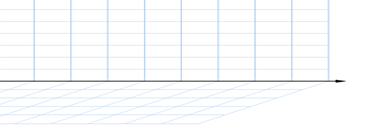 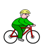 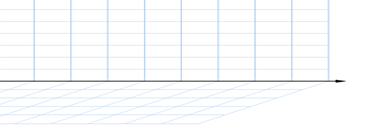 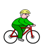 неравномерное
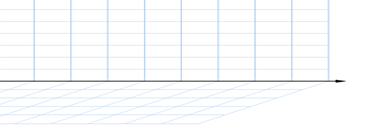 S2
S1
S4
S3
t3
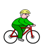 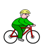 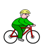 t4
t1
t2
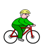 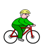 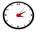 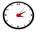 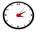 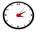 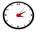 движение,при которм тело за равные промежутки времени проходит разные пути.